10 Principles of Long-Term Investing Resilience
Powering through the ups and downs
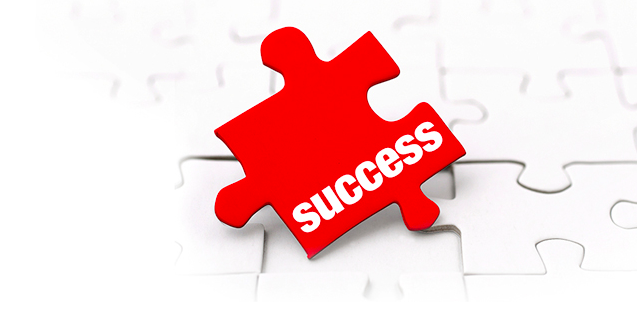 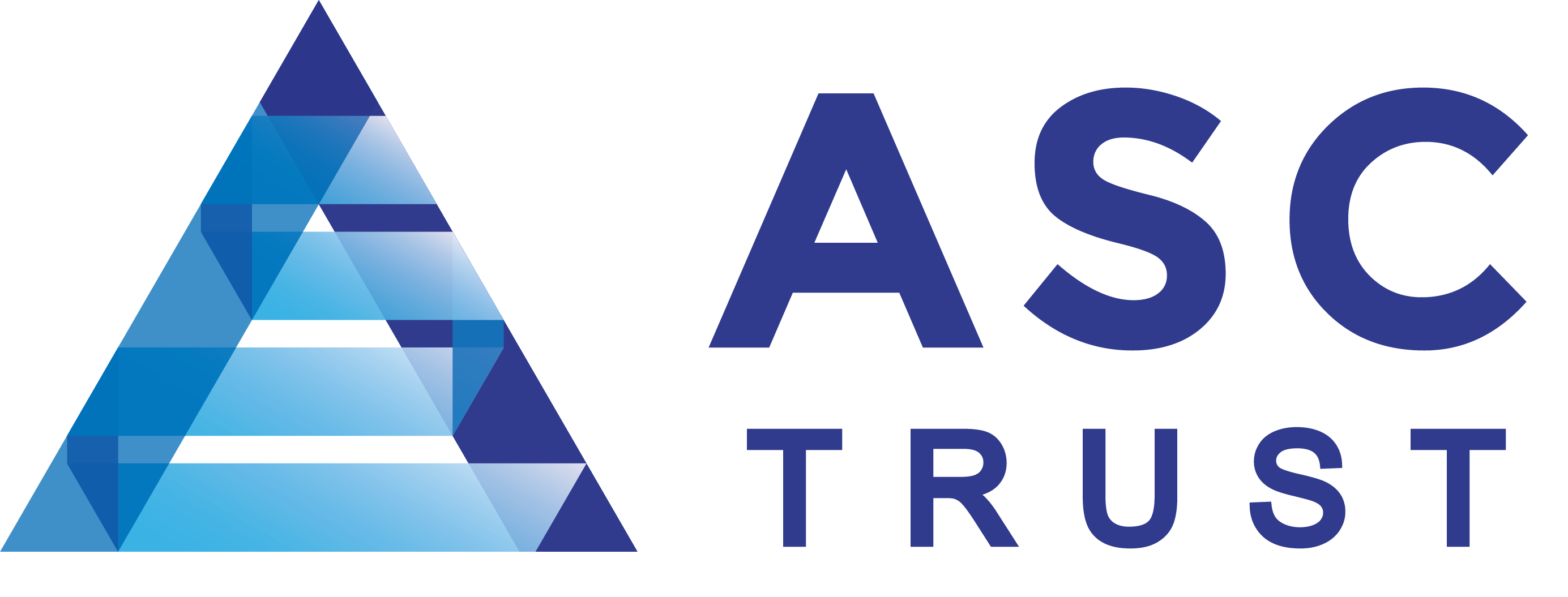 Helping you save for retirement, one paycheck at a time.
10 Principles of Long-Term Investing Resilience
Powering through the ups and downs


It’s hard to stay calm when you’re bombarded by news about the economy and markets. Anxiety about your portfolio can  creep in, and before you know it, a media barrage may turn your anxiety into panic. And if that’s not enough, investing has  become more complex, pushing investors to take on more risk to achieve the same return of 10 or 20 years ago.* So how do  you keep calm when market volatility heats up? By considering the 10 Principles of Long-Term Investing With Resilience.
1
2
3
4
5
Understand  Market  Movements
Volatility Is  Normal
You Control Your  Emotions and  Behavior
Take a  Longer View
Compounding  and How It  Works
6
7
8
9
10
Diversification  Benefits
Investments  Should Align  With Your Goals
Importance  of Proper  Allocation
Understanding  Risk Is Critical
Benefits of  Working With a  Professional
* Source: Wilshire Analytics. Hypothetical portfolios were created using historical index risk, return and correlations to achieve a 7.5% total return. Portfolios rebalanced monthly. All dates are as of December 31, 2017. Risk is measured by  standard deviation.
Understand Market Movements
1
Markets have been resilient: History has shown declines have not lasted.
In the past
39 years, only 9  declines have led  to a down year.
Calendar year returns  Largest Intra-year decline
Key points
n A selloff, a correction,
a bear market. Whatever  it’s called, it can be  unsettling; yet, market  declines are inevitable  and completely normal.
n Time after time, the stock  market has recovered  from the disruptive, but  ultimately short-term,  declines and has gone  on to post gains.
n
40
34%
31%
30%
27%
27%
30 26%
26%
26%
26%
20%
20%
19%
20
17%
15%
15%
13%
13%
12%
11%
10%
10
7%
4%
2%
1%
0
0%
-1%
-2%
-3% -6%
-3%
-7%
-10
-5%
-6%
-6% -6%
-7%
-8%
-9%
-10%	-7%
-10%
-8%
-8% -7% -8%
-8% -8%
-9%
-10%
-13%
-10%
-12%-11%
-11%
-12%
-13%
-14%
-20
-16%
-19%
-17%
-17%-18%-17%
-19%
-20%
-20%
-23%
-30
-28%
-30%
-34%
-34%
-40
-38%
-50
-49%
1980
1985
1990
1995
2000
2005
2010
2015
Moving out of stocks potentially locks in losses and may prevent  you from profiting from subsequent gains.
FactSet and S&P US. Daily data as of 31 December 1979 to 31 December 2018. Returns above are in US dollars and calculated based on the S&P 500 Price Return Index.  The S&P 500 Index measures the broad US stock market. Largest Intra-year decline is the largest drawdown (peak-to-trough) within each calendar year. This data is  not intended to represent the performance of any MFS Portfolio. It is not possible to invest in an index.
[Speaker Notes: 2018
Tariffs 
2. Fed Reserve rate hike
Big Tech Scrutiny
Inflated Company earnings
GOP tax cuts

2016
The price of oil is ridiculously low, and that's creating some chaos
Making sense of slower growth in China
The end of the near-zero interest-rate policy

2014

2011
1 Black Mondy down -5.55% SP downgrade US
Oil Price shot up to $114]
Volatility Is Normal
2
Historically, bull markets have beaten bears and driven long term gains.
Key points
n Markets are always moving —  up, down and sideways. They  rarely go straight up.
n Over time, stock markets have  moved higher, bouncing back  from ultimately short-term  declines.
n And if you sell when the  market falls, you’ll likely miss  a potential rebound and any  subsequent gains, possibly  falling short of your goals.
History of Dow Jones Industrial Average from 4/28/42–12/31/18
1/14/00
395.7%
3/9/09–
12/31/18
256.3%
100,000
3/19/02
29.1%
10/9/07
94.4%
8/25/87
250.4%
AVERAGE BULL  MARKET RETURN:
Up 144.6%1
AVERAGE DURATION:
Over 3 years1
1/11/73
66.6%
4/27/81
38.0%
12/13/61
354.8%
7/16/90
72.5%
10,000
2/9/66
85.7%
DOW JONES INDUSTRIAL AVERAGE
5/29/46
128.7%
Bull-market gain
3/9/09
-53.8%
10/9/02
-31.5%
12/3/68
32.4%
9/21/76
75.7%
1,000
10/11/90
-21.2%
9/21/01
-29.7%
10/19/87
-36.1%
2/28/78
-26.9%
5/26/70
-35.9%
AVERAGE BEAR  MARKET RETURN:
Down 31.7%1
AVERAGE DURATION:
1 year1
100
10/7/66
-25.2%
12/6/74
-45.1%
8/12/82
-24.1%
4/28/42
6/13/49
-24.0%
Bear-market drop
6/26/62
-27.1%
10
1940
1950
1960
1970
1980
1990
2000
2010
2018
Investing for the long term and having a disciplined plan can help you work  toward reaching your goals.
Source: SPAR, FactSet Research Systems Inc. Past performance is no guarantee of future results.
It is not possible to invest in an index.
1 Dow Jones Industrial Average from 4/28/42–12/31/18. Returns are shown based on price only.
You Control Your Emotions and Behavior
3
Emotions may lead to buying high and selling low.
Key points
n Most investors have heard  the phrase “buy low, sell  high.”
n Unfortunately, emotions —  anxiety during declines or  excitement during rallies —  often trigger buying when  prices are high and selling  when prices are low.
n Poor market timing — selling  to avoid declines or buying  after a rally — can lessen  your portfolio’s long-term  potential.
n When volatility hits, don’t  let your emotions take over.  Remember your financial  plan and resist the urge to  time the market.
Monthly flows for US stock mutual funds vs. stock market performance, 12/97–12/18
12-Month Equity Flows
12-Month S&P 500 Total Return
$350B	105%
90%
75%
Buying high:
Limited  gains and  increased
risk
60%
45%
12-MONTH ROLLING S&P 500 TR %
30%
12-MONTH EQUITY FLOWS
15%
0%
$0
-15%
Selling low:  Locked in losses  and missed the  rebound
-30%
-45%
-60%
-75%
-90%
$-350B
12/97
12/99
12/01
12/03
12/05
12/07
12/09
12/11
12/13
12/15	12/17
Investing for the long term and resisting the urge to time the market may  be a better way to work toward your goals.
Data sources: Strategic Insight Simfund/TD; SPAR, FactSet Research Systems Inc. Index charts are for illustrative purposes only and not intended to  represent future performance of any MFS® product. Past performance is no guarantee of future results.
The S&P 500 (Total Return) Index measures the broad U.S. stock market. Index performance does not include any investment-related fees or  expenses. It is not possible to invest directly in an index. The investments you choose should correspond to your financial needs, goals, and risk  tolerance. For assistance in determining your financial situation, please consult a financial advisor.
Take a Longer View
4
Building wealth takes time. Think long term.
Key points
n Historically, investing in stocks  has been one of the best ways  to build wealth, because of their  long-term growth potential,  relative to bonds and/or cash.
n Yet many investors under invest  in stocks or try to time the market.
n In either case, investors could be  missing opportunities.
n That’s because over long periods  of time, the stock market has  historically generated positive  returns.
Stocks have generated positive returns 100% of the time over 20-year periods, 1/1/50–12/31/18
% of time periods S&P 500 went up
% of time periods S&P 500 went down
1-year periods
5-year periods
10-year periods
20-year periods
0
20
40
60
80
100
As part of a well-balanced portfolio, consider stocks for their long-term growth potential.
The investments you choose should correspond to your financial needs, goals, and risk tolerance. For assistance in determining your financial situation, consult  an investment professional.
Source: Factset. The historical performance of the index cited is provided to illustrate market trends; it does not represent the performance of a particular MFS®  investment product. The S&P 500 (Price Return) Index is a commonly used measure of the broad stock market. Index performance does not take into account  fees and expenses. It is not possible to invest directly in an index. Past performance is no guarantee of future results.
Common stocks generally provide an opportunity for more capital appreciation than fixed-income investments but have also been subject to greater market  fluctuations. Keep in mind, all investments do not guarantee a profit or protect against a loss.
Compounding and How It Works
5
The power of compounding
$45,259
Key points
n Compounding occurs when an  asset’s earnings, either gains  or income, are reinvested to  generate additional earnings.
n Compounding of gains and  income over the long term is what  typically drives most of the value  in an investment or portfolio.
n Conservative investments like  Treasury bills or even bonds may  not provide the growth potential  needed to achieve goals.
n Despite higher volatility, a more  aggressive investment, like  stocks, may provide the growth  potential needed to pursue goals.
Hypothetical $1,000 investment with compounded yearly returns
10% rate of return1  6% rate of return1
3% rate of return1
30,000
20,000
$17,449
$5,743
$10,286
10,000
$6,727
$2,427
$3,207
$1,000
$1,000
$1,000
0 YEARS
$3,262
$1,806
20 YEARS	30 YEARS	40 YEARS
Differences in performance between stocks, bond and cash can add up to bigger  differences over time.
Source: thecalculatorsite.com. This example is for illustrative purposes only and is not intended to predict the returns of any investment choices. Regular investing does  not ensure a profit or protect against loss in declining markets. Investors should consider their ability to continue purchasing shares during periods of low price levels.
1 Assumed rate of return. Does not represent the performance of any MFS fund, which would vary according to the rise and the fall of the markets. It is not realistic that  the stock market or any investment vehicle will have 20 or more years of positive returns. These examples are for illustrative purposes only and are not intended to  predict the returns of any investment choices. Rates of return will vary over time, particularly for long-term investments. There is no guarantee the selected rate of  return can be achieved. The performance of the investments will fluctuate with market conditions.
Diversification Benefits
6
Advisor vs. client perception of diversification
Key points
n Diversification spreads your  investments between asset  classes that perform differently.  Potentially, strength in one asset  can offset weakness in another.
n In down markets, diversification  may help your portfolio lose less  value than the market. In up  markets, diversification can  help your portfolio take part
in market gains.
n Rather than focusing on the  short term, a look at long-  term performance shows how  diversification can help your  portfolio navigate volatility  and potentially get you closer  to your goals.
Putting portfolio performance into perspective beyond the S&P 500
DIVERSIFIED  PORTFOLIO
S&P 500
(TOTAL RETURN) INDEX
YEARS
ADVISOR
CLIENT
“You were  down less than  the S&P 500”
“I still lost  money”
-37.6%	-14.03%
2000-2002
“I didn’t gain  as much as the  S&P 500”
“You participated  in market gains”
+82.9%	+57.51%
2003-2007
“You were  down less than  the S&P 500”
“I still lost  money”
-37.0%
-22.06%
2008-2008
“I didn’t gain  as much as the  S&P 500”
“You participated  in market gains”
+243%
+146%
2009-2018
“Wow,  diversification  can work!”
TOTAL  RETURN  2000-2018
“Diversification  can work”
+147%
+160%
While you may feel like you’re falling behind, by potentially managing losses  and adding value, diversification may help you stay on track with your goals.
Source: Factset/Spar as of 12/31/18. Past performance does not guarantee or indicate future results. Diversified Portfolio is represented by 60% S&P 500 Total  Return Index and 40% in the Bloomberg Barclays US Aggregate Bond Index and is rebalanced monthly. Index performance is for illustrative purposes only. You can  not invest directly in the index. All returns shown are cumulative.
Investments Should Align With Your Goals
7
Don’t make unintended bets. Consider rebalancing your portfolio.
Stocks  Bonds
Key points
n Market performance between  asset classes shift over time,  which may alter your portfolio’s  mix of investments.
n For instance, if stocks outperform  bonds, your allocation to stocks  grows, potentially increasing risk.
n Conversely, if bonds outperform  stocks and your allocation to  stocks shrinks, you may miss out  on potential growth.
Stocks outperformed bon1ds
1/1/03–10/9/07
Bonds outperformed stoc1ks
10/10/07–3/9/09
ORIGINAL ALLOCATION	CONSERVATIVE ALLOCATION
ORIGINAL ALLOCATION	AGGRESSIVE ALLOCATION
29%
38%
Unbalanced  on 3/9/09,  a stock  market low
Unbalanced  on 10/9/07,  a stock  market high
50%
50%
50%	Allocation	50%
on 1/1/03
Allocation  on 10/10/07
62%
71%
Portfolio may be too conservative  and may lag the original  portfolio, falling short of goals.
Portfolio may be too risky and  could lose more than the  original portfolio if stocks fall.
Rebalancing may help your portfolio stay in line with your goals and risk tolerance.
1 Time periods above, reflecting a strong stock market and a strong bond market, respectively, are based on performance of the following indices: Stocks are  represented by the S&P 500 Index, which measures the broad US stock market. Bonds are represented by the Bloomberg Barclays U.S. Aggregate Bond Index.  Index performance does not reflect the deduction of any investment-related fees and expenses. It is not possible to invest directly in an index.
Past performance is no guarantee of future results.
Importance of Proper Allocation
8
Understand when volatility may or may NOT benefit your portfolio
Key points
n Your allocation — mix of stocks,  bonds and cash — should change  over time.
n In your 20s, 30s or 40s, you want  your savings to grow. Having a  larger allocation to stocks versus  bonds historically has helped  portfolios grow.
n When you’re retired, volatility  can hurt your portfolio.
n When you are making  withdrawals, a declining balance  can mean less opportunity for  compounding.
Hypothetical 60/40 US portfolio based on historical returns: Market versus steady
Market returns  Steady returns
$700,000
$600,000
$500,000
$400,000
$300,000
$200,000
$100,000
$0
$590,745
$558,250
1998    1999    2000    2001    2002    2003    2004    2005    2006    2007    2008    2009    2010    2011    2012    2013    2014    2015    2016    2017    2018
$1,200,000
$980,000     	

$760,000

$540,000
$496,309
n $1,000,000 starting balance
 	   n $60,000 annual withdrawals, taken evenly throughout the year
n 1% annual advisor fee applied at year end
$320,000
$262,325
$100,000
1998    1999    2000    2001    2002    2003    2004    2005    2006    2007    2008    2009    2010    2011    2012    2013    2014    2015    2016    2017    2018
Consider shifting your asset allocation as you approach retirement.
Source: FactSet, S&P US and Bloomberg Barclays. Data as of 31 December 1998 to 31 December 2018. Each portfolio is a 60% S&P 500 Total Return Index and  40% Bloomberg Barclays US Aggregate Index blend, rebalanced monthly. A 1% advisor fee was applied to the account balance in December, net of returns and  gross of the month-end contribution. Returns are in US dollars. The starting balance of the portfolio is $100,000 with annual contributions of $10,000, spread out  evenly and contributed at the end of each month. The Steady Returns portfolio uses the monthly return that would need to be compounded to get to the  cumulative portfolio return for the entire 20-year timeframe. Market Returns are for the blended portfolio using actual, historical returns.
This analysis is provided for illustrative  and hypothetical purposes only. It is not  possible to invest directly in an index or  blended of indices.
Understanding Risk is Critical
9
Determining the risk in your portfolio may make the difference when reaching  your goals.
Key points
n While you can’t avoid risk, by  understanding the nature of risk,  you may be able to manage it.
n One aspect to think about is how  your asset manager tackles risk.
n One of the ways we do that is  through risk management.
T
N
E
M
E
G
A
N
A
M
K
S
I
R
TIME  HORIZONS
A long-term  perspective helps  distinguish between  real risk and short-  term noise
RISK-AWARE  CULTURE
Every member of the  investment team is  responsible for  assessing risk
CAPACITY  MANAGEMENT
Close funds to try to  protect long-term  performance for  existing clients.
ACTIVE RISK  MANAGEMENT
Evaluating risks as  markets change
At ASC Trust, we believe managing the downside is just as important as capturing  the upside.
Realize the Benefits of Working With a Professional
10
The average investor underperformed1
Key points
n An advisor can help you  determine your overall  comfort level with risk.
n Allocate, diversify and rebalance  your assets accordingly
n Review your overall investment  portfolio, at least annually, to help  keep you focused and on course  with your goals
n Choose investments aligned  with your goals and risk  tolerances and help you
stay focused and on track as
markets shift
Market returns vs. average investor returns, 1999-20182
S&P 500 Total Return Index
5.62%
Average Stock Fund Investor3
3.88%
Barclay’s U.S. Aggregate Bond
4.55%
Average Bond Fund Investor4
0.22%
0
1
2
3
4
5
6
A financial advisor will help you create a suitable financial strategy for  pursuing your long term financial goals.
Source: Dalbar, 2019 QAIB Report, as of  December 31, 2018.
This example is for illustrative purposes only  and are not intended to represent the future  performance of any MFS® product. Although  the data is gathered from sources believed to  be reliable, MFS cannot guarantee the  accuracy and/or completeness of the  information.
The S&P 500 Total Return Index measures  the broad US stock market. Bloomberg  Barclays U.S. Aggregate Bond Index  measures the U.S. bond market.
Past performance is no guarantee of  future results. Keep in mind that all  investments carry a certain amount of  risk, including the possible loss of the  principal amount invested.
1 The Average Investor refers to the universe of all mutual funds investors whose actions and financial results are restated to represent a single investor. This approach  allows the entire universe of mutual funds investors to be used as the statistical sample, ensuring ultimate reliability.
2 Average investor return performance: Methodology: QAIB calculates investor returns as the change in assets, after excluding sales, redemptions, and exchanges. This  method of calculation captures realized and unrealized capital gains, dividends, interest, trading costs, sales charges, fees, expenses and any other costs. After calculating  investor returns in dollar terms, two percentages are calculated: total investor rate for the period and annualized investor return rate. Total return rate is determined by  calculating the investor return dollars as a percentage of the net assets, sales, redemptions and exchanges for the period. Annualized return rate is calculated as the  uniform rate that can be compounded annually for the period under consideration to produce the investor return dollars.
3 The Average Equity Fund Investor comprises a universe of both domestic and world equity mutual funds. It includes growth, sector, alternative strategy, value, blend  emerging markets, global equity, international equity and regional equity.
4 The Average Fixed Income Investor is comprised of a universe of fixed income mutual funds, which includes investment- grade, high-yield, government, municipal,  multisector, and global bond funds. It does not include money market funds.
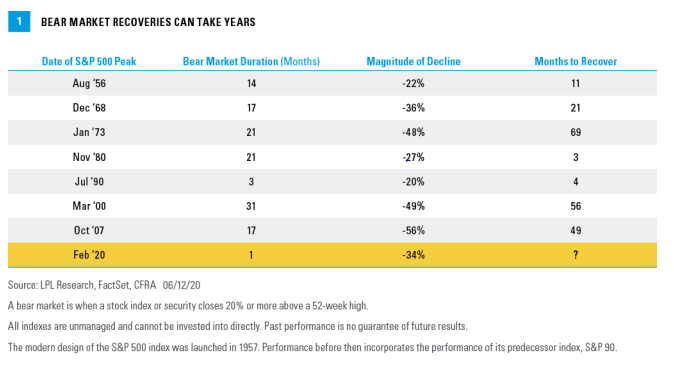 Important Information
This presentation is intended as educational and informative about principles of investing and is not intended to promote any products or services offered by ASC Trust Corporation.  Consumers should consult with their financial advisor regarding their individual situations before making any investment decisions.ASC Trust Corporation does not offer legal or tax advice.  Consumers should consult with their tax or legal advisor regarding their  individual situations before making any legal or tax-related decisions.
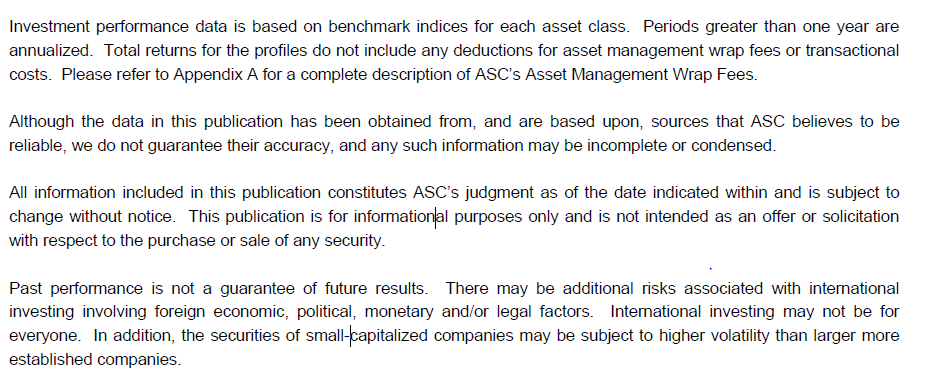